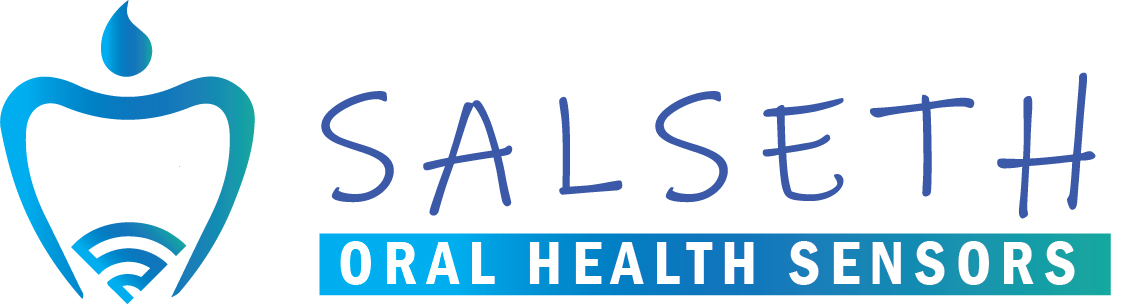 Innovative bio-inspired sensors and microfluidic 
devices for saliva-based theranostics of oral and 
systemic diseases
Kick-off meeting
Novi Sad, 28/02/2020
Acronym: 		SALSETH
Grant No: 		872370
Type of action: 	Marie Skłodowska-Curie Research
 and Innovation Staff Exchange 
(RISE) - Horizon 2020
Starting Date: 	01/12/2019
Project Duration: 	48 months
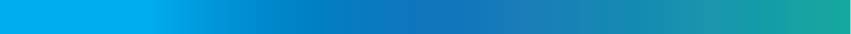 www.salsethproject.com
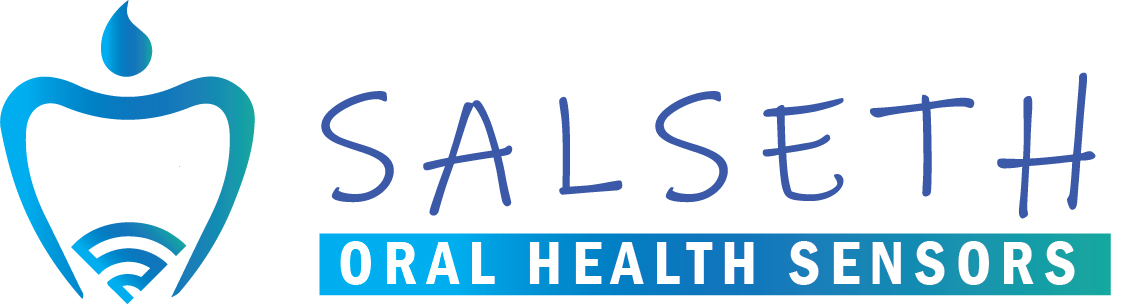 Kick-off meeting, Novi Sad, 28th February 2020
SALSETH – UNS presentation
Prof. dr Goran Stojanović, University of Novi Sad, Serbia
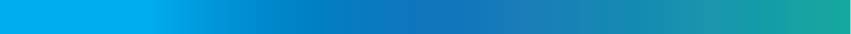 www.salsethproject.com
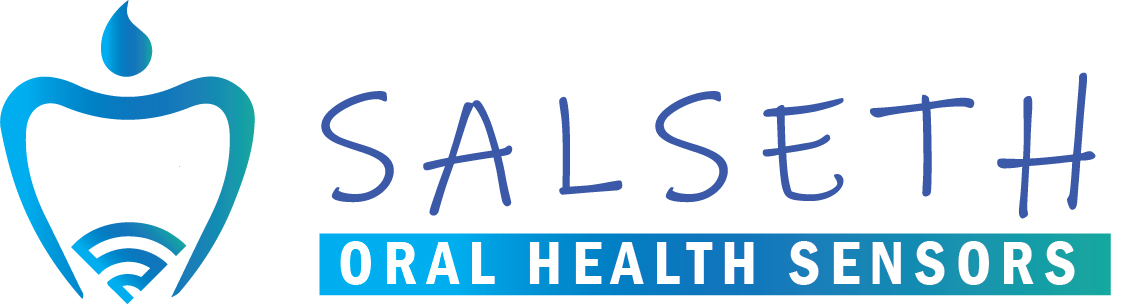 Title
Tekst...Tekst...Tekst...Tekst...Tekst...Tekst...Tekst...Tekst...Tekst...Tekst...Tekst...Tekst...Tekst...Tekst...Tekst...Tekst...Tekst...Tekst...Tekst...Tekst...Tekst...Tekst...Tekst...Tekst...Tekst...Tekst...Tekst...Tekst...Tekst...Tekst...Tekst...Tekst...Tekst...Tekst...Tekst...Tekst...Tekst...Tekst...Tekst...Tekst...Tekst...Tekst...Tekst...Tekst...Tekst...Tekst...Tekst...Tekst...Tekst...
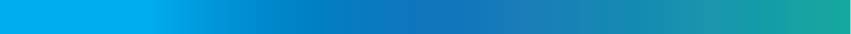 www.salsethproject.com
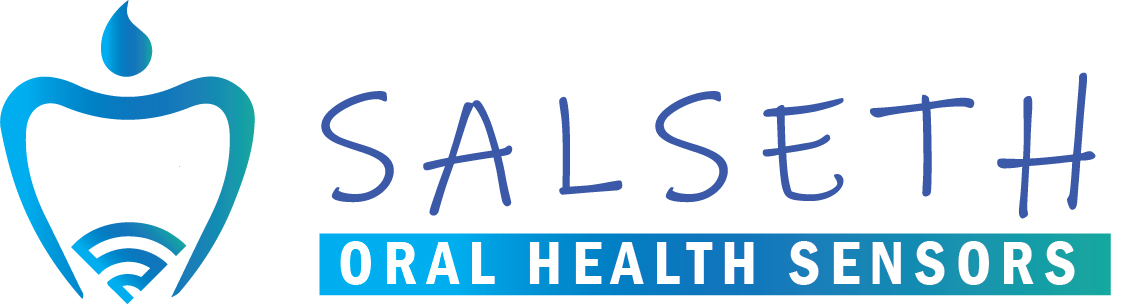 Title
Subtitle
Tekst...Tekst...Tekst...Tekst...Tekst...Tekst...Tekst...Tekst...Tekst...Tekst...Tekst...Tekst...Tekst...Tekst...Tekst...Tekst...Tekst...Tekst...Tekst...Tekst...Tekst...Tekst...
Tekst...Tekst...Tekst...Tekst...Tekst...Tekst...Tekst...Tekst...Tekst...Tekst...Tekst...Tekst...Tekst...Tekst...Tekst...Tekst...Tekst...Tekst...Tekst...Tekst...Tekst...Tekst...
Tekst...Tekst...Tekst...Tekst...Tekst...Tekst...Tekst...Tekst...Tekst...Tekst...Tekst...Tekst...Tekst...Tekst...Tekst...Tekst...Tekst...Tekst...Tekst...Tekst...Tekst...Tekst......
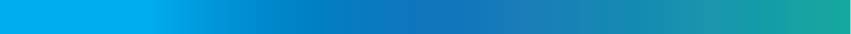 www.salsethproject.com
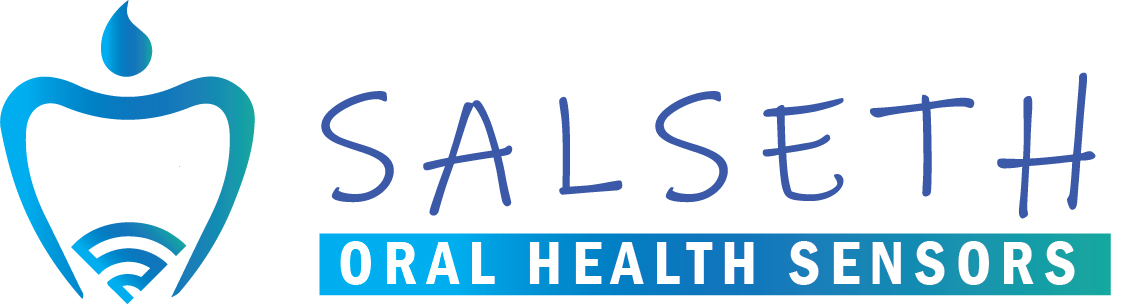 Acknowledgement
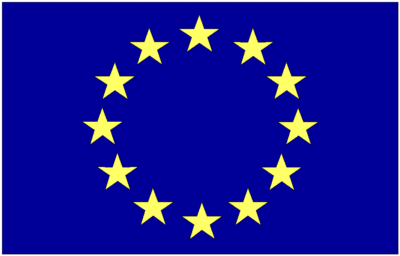 This project has received funding from European Union’s Horizon 2020 research and innovation programme under grant agreement No. 872370
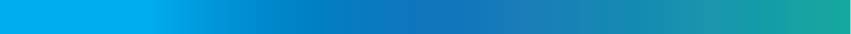 www.salsethproject.com
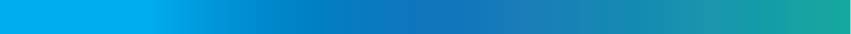 Thank you for your attention!
www.salsethproject.com